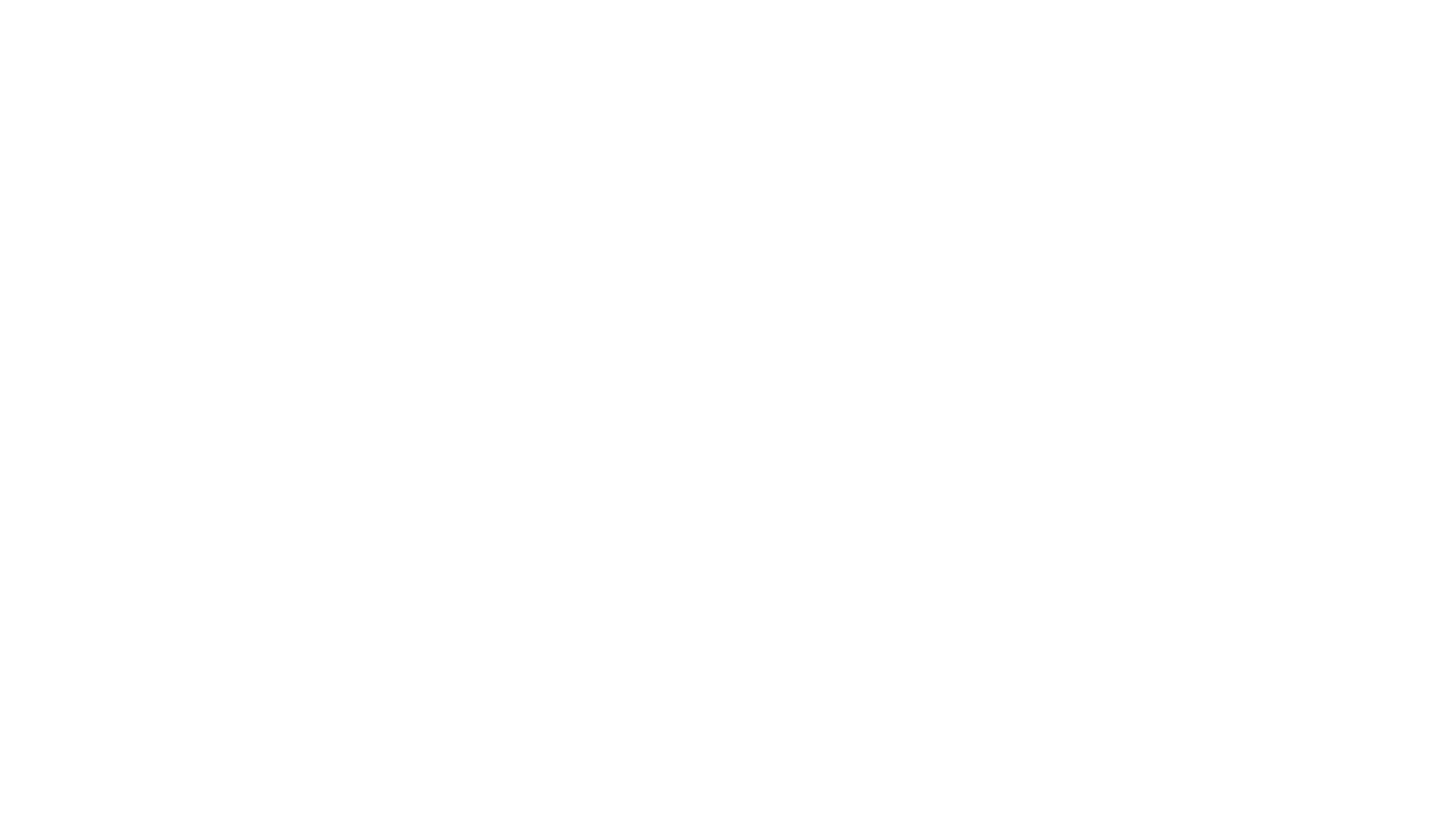 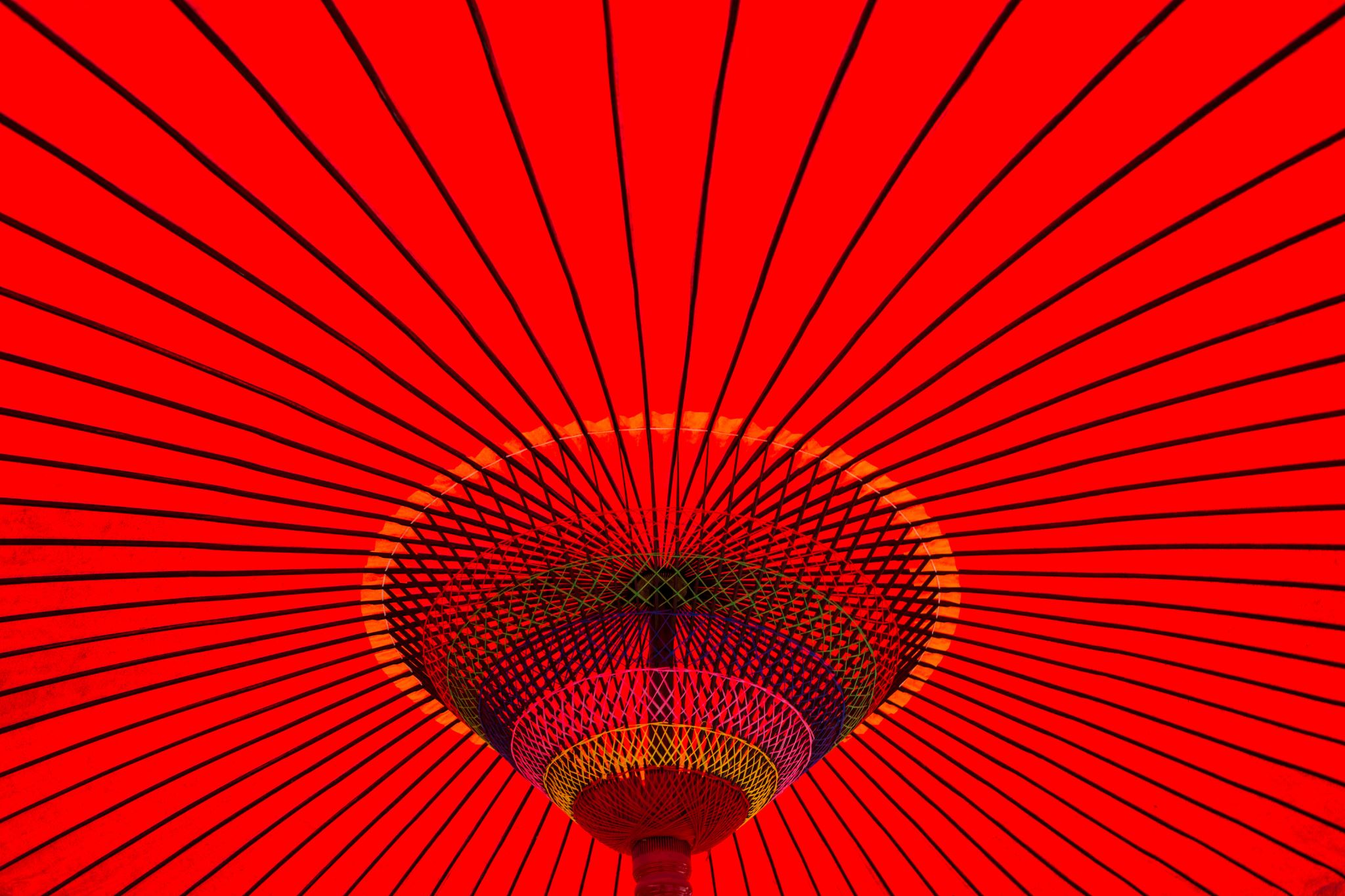 Hospitality
From the Greek philoxenia
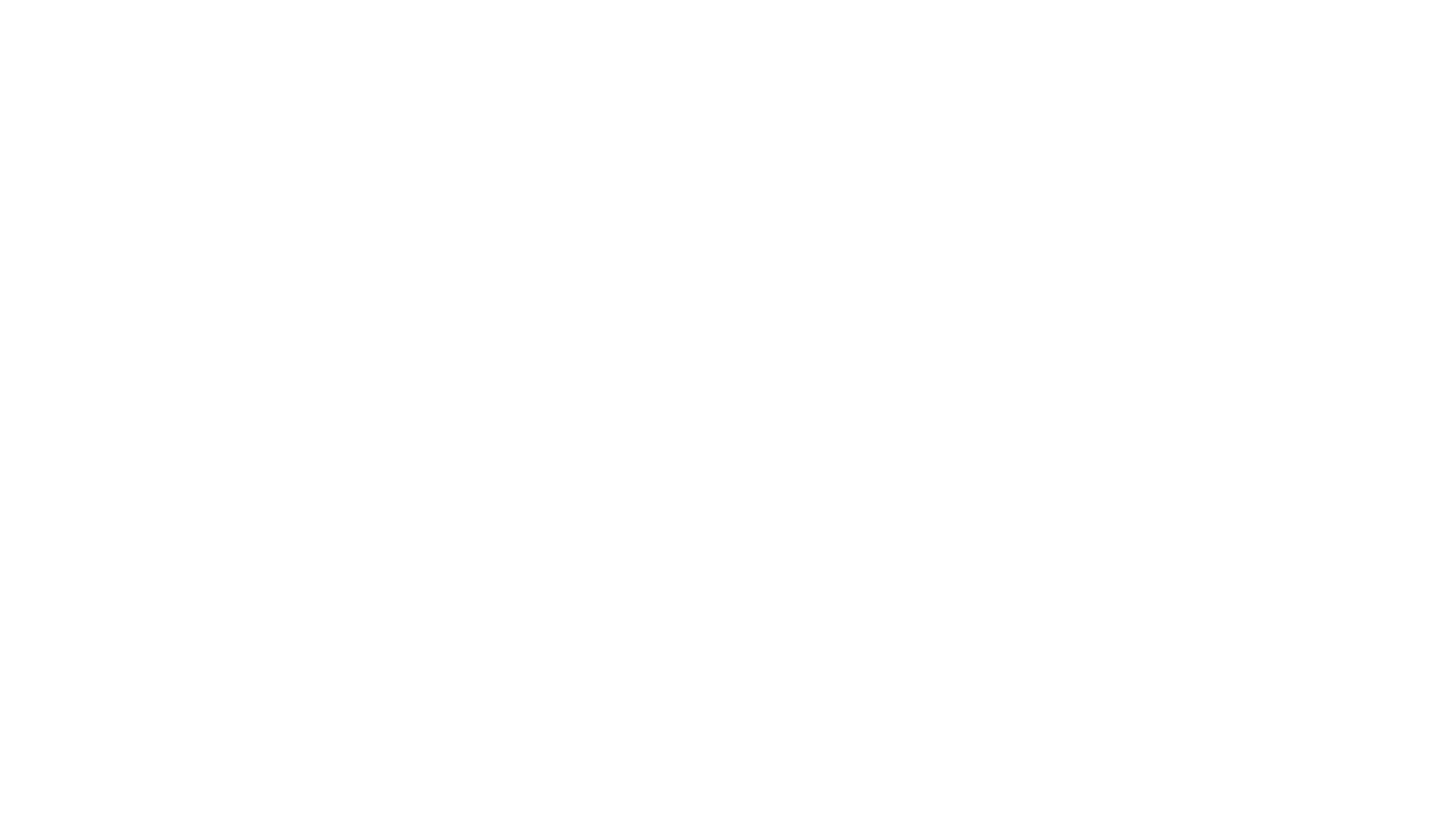 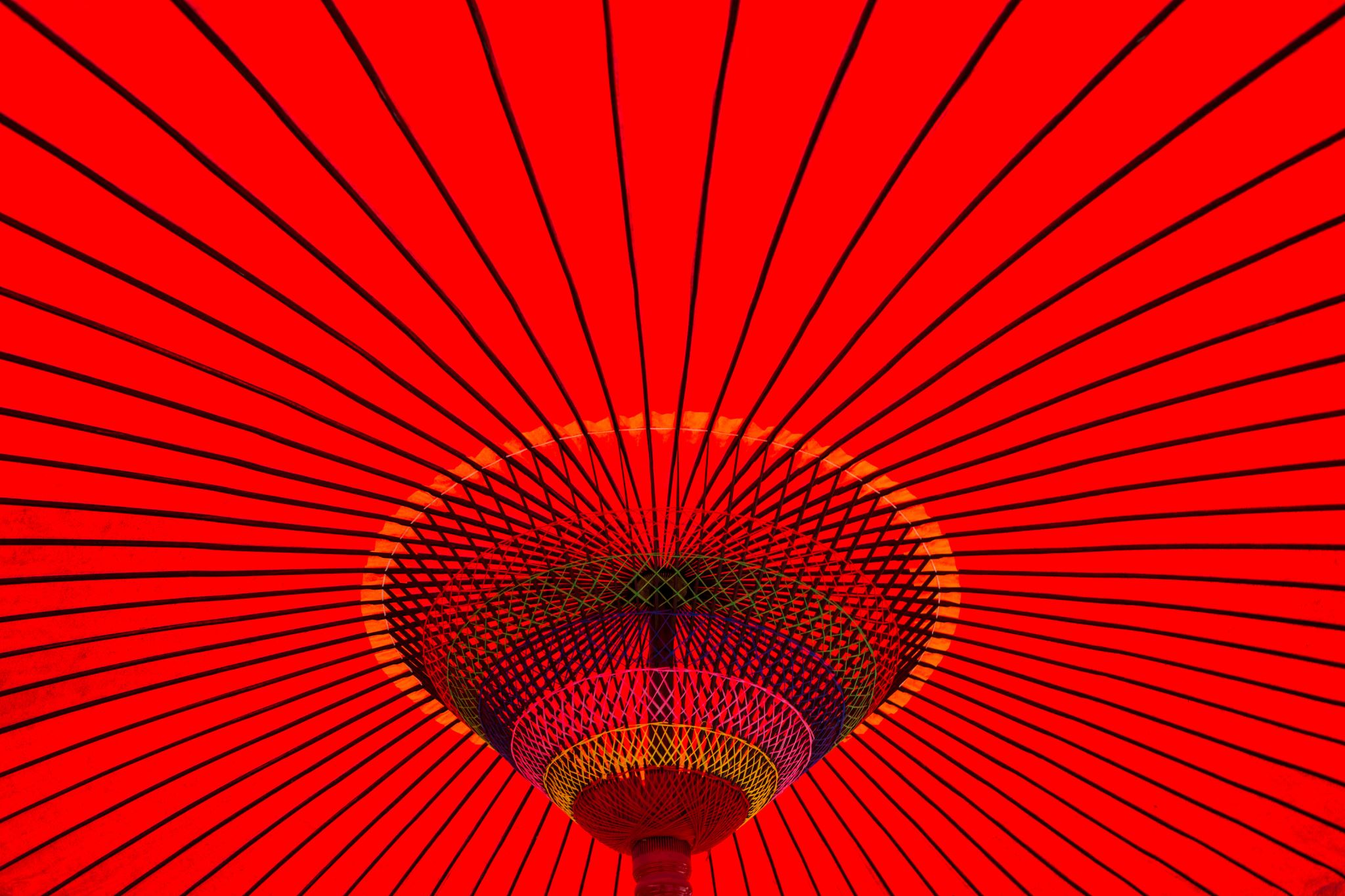 Hospitality
Philoxenia... The love of stranger
Biblical hospitality
Overlaps only partly with the idea of hospitality of modern Western cultures. Today, we view hospitality as the recreational sharing of fellowship, lodging and provisions among friends or relatives
Biblical hospitality
In the Bible, hospitality involves receiving strangers—especially travelers, who then become guests or are treated as friends—rather than merely reinforcing pre-existing friendships or bonds of affection
Biblical hospitality
Clearly included greeting travelers respectfully, arranging for their feet to be washed, providing food and drink for them and their animals, and offering them a place to spend the night and equipping them for further travels
Gen. 18:1-15
The Lord appears to Abraham
-did he recognize the Lord right away?
-what was Abraham’s approach?
Abraham served personally
“Hospitality is a skill and a gift, but it is also a practice which flourishes as multiple skills are developed, as particular commitments and values are nurtured, and as certain settings are cultivated.”
Abraham ministered “immediately”
“The contemporary church hungers for models of a more authentic Christian life in which glimpses of the Kingdom can be seen and the promises of the Kingdom embodied. More than words and ideas, the world needs living pictures of what a life of hospitality could look like.”
Abraham ministered generously
“The Practice of hospitality almost always includes eating meals together. Sustained hospitality requires a light hold of material possessions and a commitment to a simplified lifestyle.”
Abraham ministered humbly
“Those who practice hospitality consistently comment they receive more than they give.”

“Almost all insist they can only stay with the demands of hospitality with a strong personal life of prayer and solitude.”
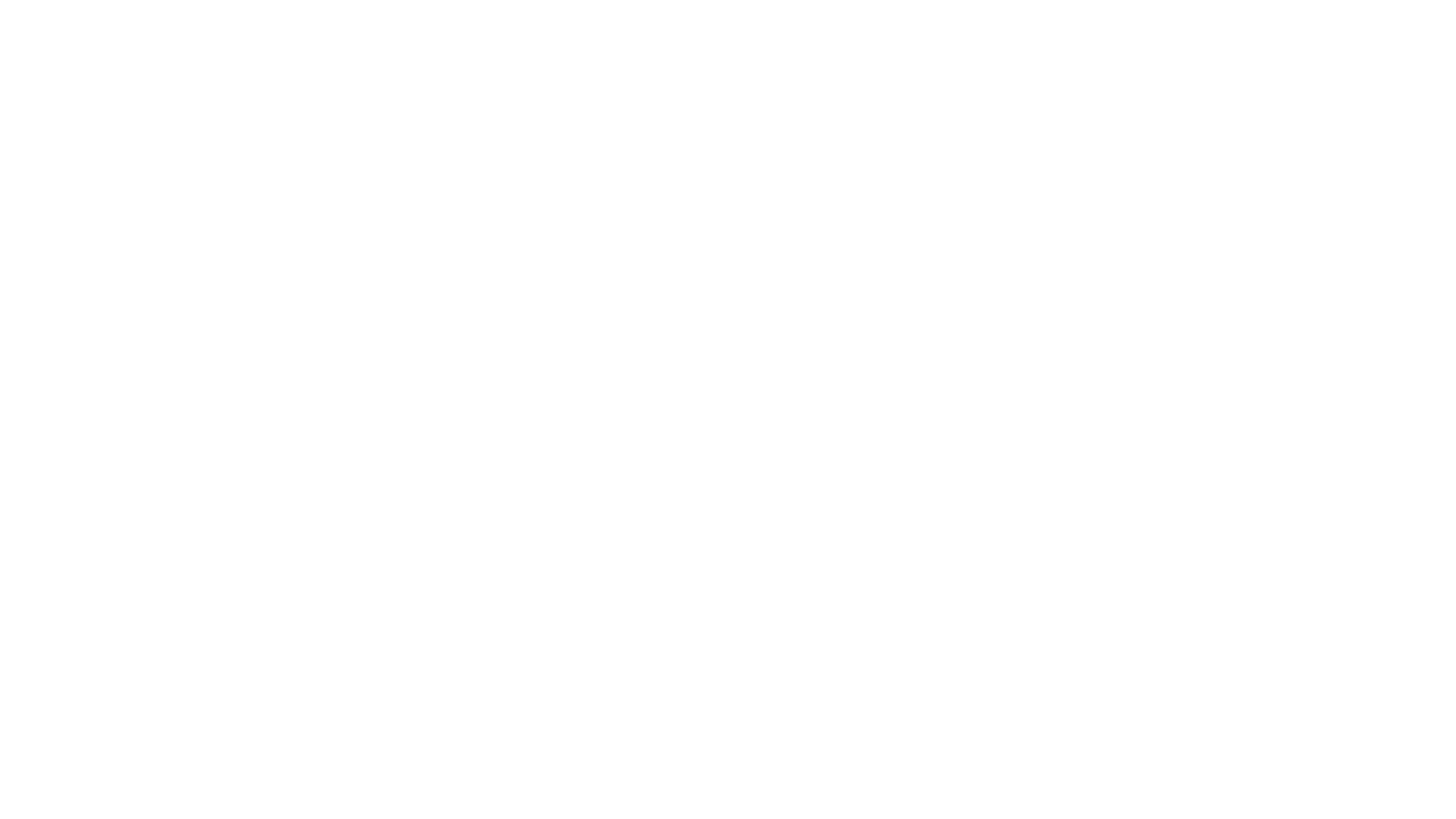 Abraham ministered collaboratively
Can you imagine our churches engaged in authentic relationships committed to hospitality? I can! 

In fact, it is the only sustainable way forward and it is not works based but love based, like Paul said, “the love of Christ compels”...
1 Peter 4:8-10
Above all, love each other deeply, because love covers over a multitude of sins. Offer hospitality to one another without grumbling. Each of you should use whatever gift you have received to serve others, as faithful stewards of God’s grace in its various forms.
Hebrews 13:1-3
Keep on loving one another as brothers and sisters. Do not forget to show hospitality to strangers, for by so doing some people have shown hospitality to angels without knowing it.
Romans 15:13
May the God of hope fill you with all joy and peace as you trust in him, so that you may overflow with hope by the power of the Holy Spirit.